Personal Evangelism
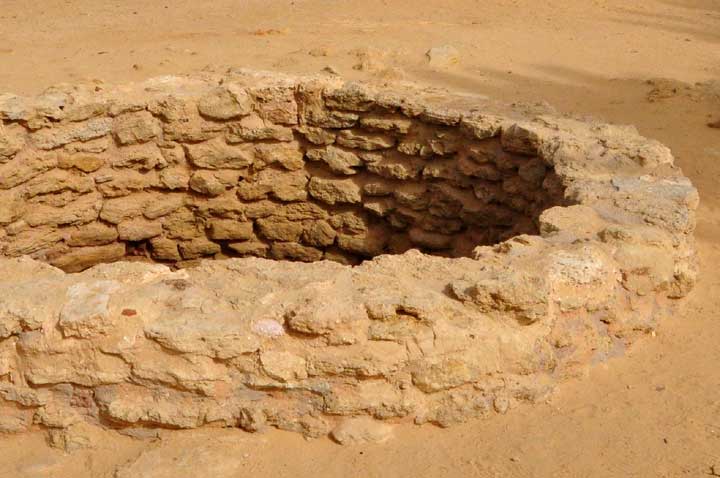 Matthew 5:14-16
Matthew 10:32-33
Matthew 28:18-20
Acts 8:4-5
I Thessalonians 1:6-8
II Timothy 2:2
Personal Evangelism
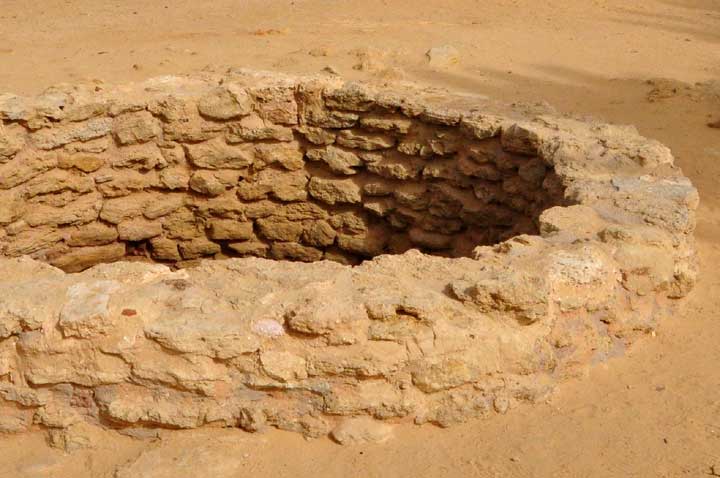 Issues That
Hold Us Back:
Uncomfortable
Setting

Socio-Economic
Differences

Poor Home Life

Immorality

Worship Issues
Personal Evangelism
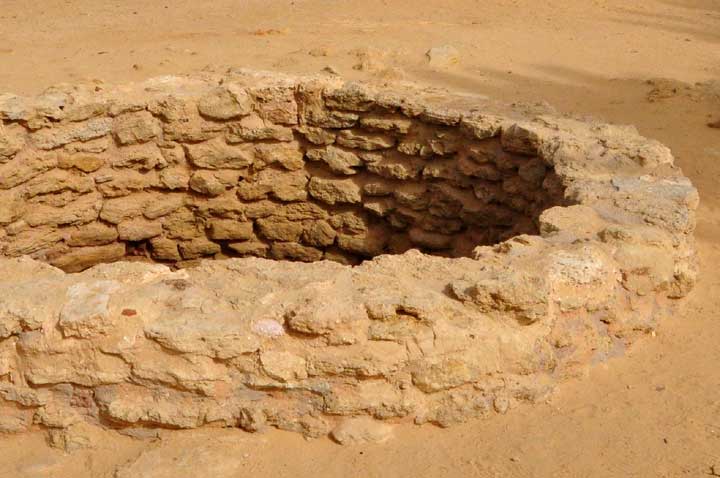 Issues That
Hold Us Back:
John 4:1-35
Uncomfortable
Setting

Socio-Economic
Differences

Poor Home Life

Immorality

Worship Issues
INTERACTIVE

INQUISITIVE

PERCEPTIVE

INTELLIGENT

RESPONSIVE!
Who can count the
apples in a seed?
Personal Evangelism
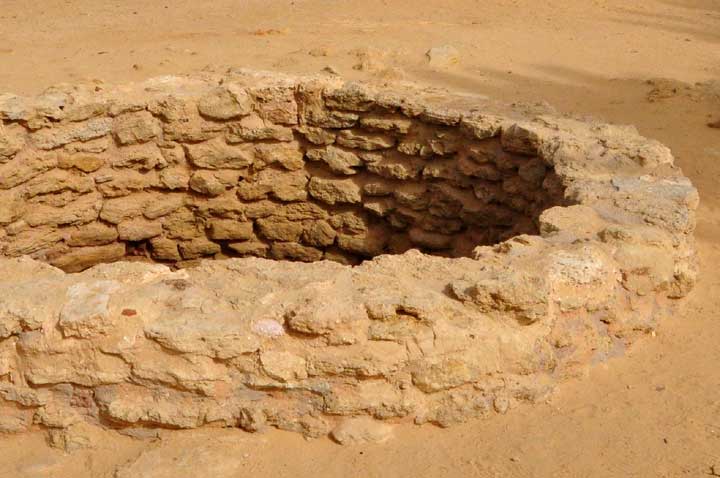 7 TIPS FOR
EVANGELISM:
John 4:1-35
See Opportunity Everywhere

Establish Common Interest

Make a Spiritual Connection

Build Rapport Patiently

Suspend Just Condemnation

Stick to the Issue

Accomplish Something Definitive